Financial Fundamentals
This is the second of two Financial Fundamentals slide shows. It will discuss: 
Financial Planning and Support
	Costs of University
	Things to Consider
	Sources of Funding
	Counselling 

The first Financial Fundamentals slide show discusses
Fees and Payments 
	Tuition Fees
	Deadlines 
	Making Payments
	Fee Deferral
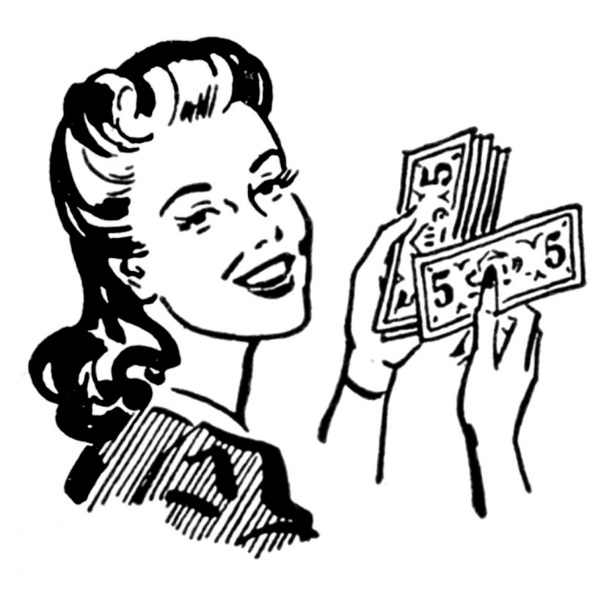 https://clipartion.com/free-clipart-13909/
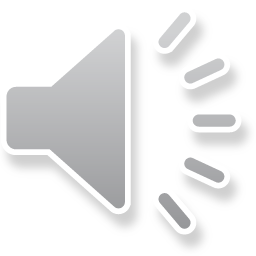 [Speaker Notes: Welcome back! We’ve prepared two slide shows for all of you to help you with managing your finances while you are here at Daniels. The first slide show will provide you with a basic overview of fees and payments including important dates and deadlines. This is the second slide show, and it will detail the different financial resources that are available to you. 

If you have any questions after viewing these two slide shows, feel free to contact us. Our contact information is noted at the end of both slide shows. Let’s begin!]
New Undergraduate Student Orientation
Things to Consider
This may be your first time managing your own money or it may simply be adjusting to different costs now that you are university.

Budgeting is an important planning tool that you are strongly encouraged to do. https://registrar.utoronto.ca/lets-talk-money/budgeting/ 

GOAL: Have (more than) enough resources to cover all of your expenses. 

Step 1: Review your expenses. Be accurate and realistic.
Step 2: Review your resources. Explore all possible sources for funding.
Step 3: Monitor your expenses. Do a weekly or monthly budget. Adjust down as necessary.
Step 4: Keep an accurate file of all your expenses.
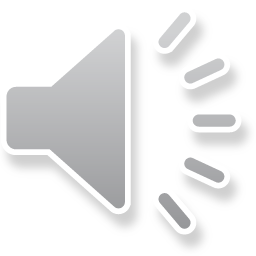 [Speaker Notes: This may be your first time managing your own money or it may simply be adjusting to different costs now that you are in university. Budgeting is an important planning tool that you are strongly encouraged to do. 

On this slide, we’ve provided you the URL for the UofT financial planner – that is an excellent budgeting tool for you to use this year and every year!


There are several steps in the budgeting process. 

Step 1: Review your expenses. Be accurate and realistic. We’ll review the costs related to university in this slide show.
Step 2: Review your resources. Where can you find the money to pay for your expenses? Explore all possible sources for funding. We’ll go through some of your options in this slide show.
Step 3: Monitor your expenses. Do a weekly or monthly budget. If necessary, decrease your expenses where possible if you do not have enough money.
Step 4: : Keep an accurate file of all your expenses.]
New Undergraduate Student Orientation: Financial Fundamentals
Estimated Costs of University
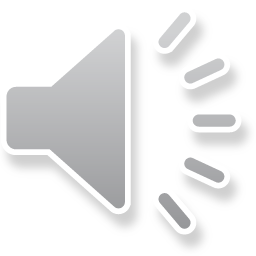 [Speaker Notes: Here are the estimated costs for eight months of study here at the University of Toronto. The program fees are actual, while other costs are estimates. These costs are also variable because they depend on the lifestyle you will choose to follow. For example, traveling by TTC would cost approximately $980 for eight months, but if you decide to travel by bicycle during the nice months in the fall, your travel costs will be lower because you don’t have to buy a TTC pass every month.]
New Undergraduate Student Orientation
Explore all possible sources of funding
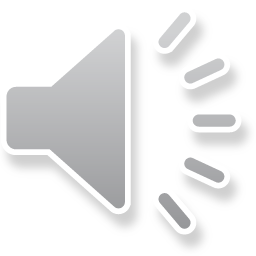 [Speaker Notes: On this slide, we’ve listed the different sources of funding that you can consider to pay for your university studies. Consider all of them, because it is probably not possible for all of your expenses to be covered by just one source of funding. You will need to piece together funding from multiple sources. 

We’ll now review these different sources of funding.]
New Undergraduate Student Orientation: Financial Fundamentals
RESP
Registered Education Savings Plan
RESP Verification of Enrolment / Registration Requests

Generate a Confirmation of Enrolment from your ACORN account (Transcript & Enrolment Confirmation menu) after you are registered.
Print your fees invoice from your ACORN account
Free

OR

Submit RESP form to registrar@daniels.utoronto.ca for completion.
Forms will be completed after you are enrolled in courses.
Ensure that all relevant portions of the form are completed, in particular the student number. Once course enrolment begins, we will then review the RESP forms and sign as is appropriate. We will then fax the RESP forms to the relevant company, as per the fax number on the form.
$8 fee
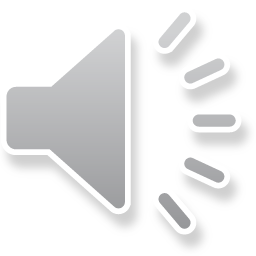 [Speaker Notes: Your parents might have saved money in a Registered Education Savings Plan for your university studies. You will be asked by your RESP provider for proof of enrolment. You can generate this for yourself via your ACORN account – click on the link on this slide to view a video on how to do this.

Or you can print a copy of your fees invoice on ACORN – if that is a document that your RESP provider will accept.

Or if they absolutely need their own RESP form completed, you can submit that form to us via email for completion. There will be a fee for completing this form, though, while printing a confirmation of enrolment or your fees invoice from ACORN is free. And you’ll get the documents from ACORN faster.]
New Undergraduate Student Orientation: Financial Fundamentals
Government Student Loans and Grants
Many students apply for government student financial assistance for their major funding resource.

Canadian citizens/permanent residents, AND Ontario residents – apply to OSAP. Includes new permanent residents arriving in Toronto this fall.
Canadian citizens/permanent residents, AND residents of other provinces – check with your provincial government student financial assistance agency
US citizens/permanent residents – US Direct Loans (no grants)
Dual US/Canadian citizens – can apply to both, and after receiving assessments from both, can decide which to accept. CANNOT accept both.
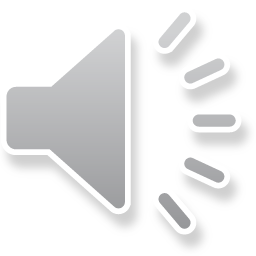 [Speaker Notes: A big source of funding for university studies is government student loans and grants. 

If you are a Canadian citizen or permanent resident and a resident of Ontario, you may apply to OSAP. Those who are new permanent residents can also apply to OSAP even if you have lived in Ontario for less than 12 months.

If you’re a resident of a different Canadian province, you must apply to your province’s government student funding agency.

If you’re a US citizen or permanent resident, you can apply for US Direct Loans.

If you are a dual US/Canadian citizen, you can apply for both US and Canadian government funding, but you can’t receive both at the same time. After you are advised how much you are getting from each side, you can decide which, whether US or Canada, you will accept.]
New Undergraduate Student Orientation: Financial Fundamentals
Government Student Loans and Grants
Learn more:
OSAP and Other Provinces - http://future.utoronto.ca/finances/financial-aid/osap-and-other-government-aid

For Daniels-specific information about applying for OSAP - https://www.daniels.utoronto.ca/sites/default/files/applying_for_osap_at_the_daniels_faculty.pdf 

US Direct Loans - https://future.utoronto.ca/finances/financial-aid/us-student-aid/ 

KEEP IN MIND - Government student loans are interest-free while a student is in full-time studies.
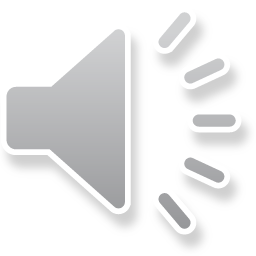 [Speaker Notes: Here are the links for applying for OSAP, other provinces and US Direct Loans.

We’ve also prepared a cheat-sheet for Daniels Faculty students on how to apply for OSAP. Check it out!

Keep in mind that while you are in full-time studies, your government student loan is not generating interest.]
New Undergraduate Student Orientation: Financial Fundamentals
Government Student Loans and Grants
Students receiving government student loans and grants are eligible to 

Request a tuition fee deferral. 
Apply for UT grant funding in the form of UTAPS. 
not applicable to US Direct Loans recipients
Apply for Daniels grant funding.
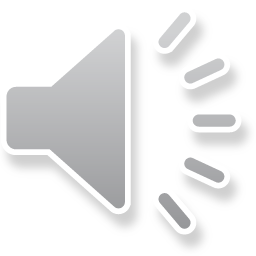 [Speaker Notes: Not only will you be eligible for government student funding when you apply, your government student funding application will also benefit you in the following ways listed on this slide. 

You can request a tuition fee deferral, as we explained in the first slide show.

You can apply for grants or bursaries from the University via the UTAPS program, and from the Daniels Faculty. We’ll talk about these two later in this slide show.]
New Undergraduate Student Orientation: Financial Fundamentals
UTAPS – UT Grant Funding
University of Toronto Advance Planning for Students

All students must complete and submit an application through the Need Navigator, along with any supporting documentation required as stated on the student’s application by the deadline.

Deadlines vary

Learn more:
https://registrar.utoronto.ca/finances-and-funding/utaps/
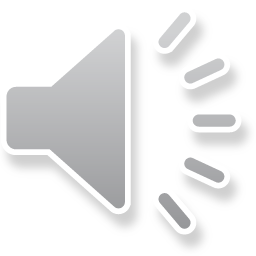 [Speaker Notes: UTAPS stands for the University of Toronto Advanced Planning for Students program. It is the University of Toronto’s largest need-based support program and covers the financial gap between a student’s actual education costs and the costs recognized by their provincial/territorial government student financial aid program. In other words, UTAPS covers unmet financial need.

Through UTAPS, U of T provides non-repayable grants to students to help cover this financial need gap, or unmet need.

All students who would like to be considered for UTAPS for the 2023-24 school year must complete and submit an application through the Need Navigator, along with any supporting documentation required as stated on the student’s application by the deadline. The deadlines vary, so please be sure to review the UTAPS website to find the deadline that is applicable to you.]
New Undergraduate Student Orientation: Financial Fundamentals
UTAPS – UT Grant Funding
To be eligible for UTAPS funding, you must:
Be a Canadian citizen, permanent resident, or a protected person (recognized convention refugee); and
Be enrolled in full-time studies during the Fall and/or Winter terms; and
Be receiving Canadian government student aid, or educational funding for Indigenous students (e.g., Indigenous Sponsorship funding provided through the Post-Secondary Student Support Program, Métis Nation Post-Secondary Education Strategy, etc.); and
Be enrolled in an UTAPS-eligible program.

Note: International students and part-time students are not eligible for UTAPS.
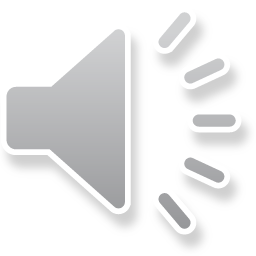 [Speaker Notes: So who’s eligible for UTAPS bursary/grant funding?

Canadian citizens/permanent residents or protected persons enrolled in full-time studies during the fall and winter terms, who are receiving Canadian government student funding or educational funding for Indigenous students, and are still demonstrating financial need that is not covered by these programs. 

Please note that international students, including US students are not eligible. Part-time students are also not eligible.]
New Undergraduate Student Orientation: Financial Fundamentals
U of T Scholarships
Financial need-based and merit-based scholarships are available. Applications are required and criteria varies.


Learn more:

UT Enrolment Services
future.utoronto.ca/finances/scholarships

Ulife:
https://www.ulife.utoronto.ca/opportunities/list 

Awards explorer
https://awardexplorer.utoronto.ca/
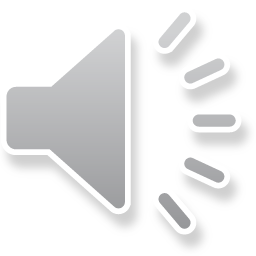 [Speaker Notes: The University of Toronto also offers scholarships and awards. These can be either because of good grades or academic merit, or because of financial need, or a combination of academic merit and financial need.

Each award will have its own set of criteria or requirements, and some may require applications, while others do not.

We’ve listed the websites that you can review to search for different UT awards and scholarships.]
New Undergraduate Student Orientation: Financial Fundamentals
Daniels Awards
Full-time undergraduate students are eligible for Daniels awards:

Admissions – offers already made as part of admissions offer
In-course – while registered at Daniels
Graduating

Awards available for both merit and financial need.

Most awards do not need applications. If applications are required, students will get a Call for Applications via their utoronto.ca email account.

Learn more:
https://www.daniels.utoronto.ca/undergraduate-awards
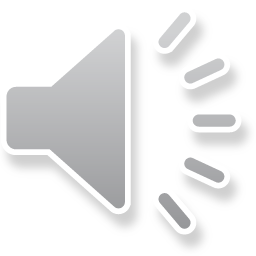 [Speaker Notes: At the Daniels Faculty, we also offer awards and scholarships. There are awards that are given out as part of admissions, as you move from year to year, and upon graduation.

Most awards do not require applications. For awards that require applications, eligible students will get an email notification via their utoronto.ca email address.

You can review what these Daniels awards are via the link listed here.]
New Undergraduate Student Orientation: Financial Fundamentals
Daniels Grants
In cases of exceptional need, full-time students receiving OSAP, out-of-province, or First Nations funding may apply for Daniels grants starting in October of each year.

Completed grant applications are submitted to the Office of the Registrar and Student Services
By November 1 for the fall session
By March 1 for the winter session. 

We advise that students make an appointment to discuss their completed application.

Online applications will be available in the fall.
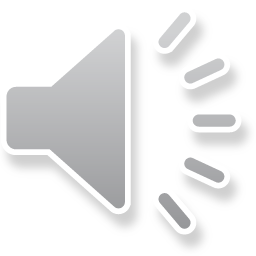 [Speaker Notes: The Daniels Faculty also has bursaries and grants for cases of exceptional financial need. Students would need to apply for these grants. They must also have already applied for government student funding before applying for Daniels grants.

There are two deadlines for applying, once in the fall, and then for those who were not able to apply in the fall, they can apply in the winter.]
New Undergraduate Student Orientation: Financial Fundamentals
Employment
Full-time summer employment
an excellent way to help fund your studies. 
expectation for OSAP, UTAPS, and Daniels Grants. If you are unable to find work during the summer, keep a weekly log of your search efforts.
Part-time employment during the academic year (work-study program)
Consider working 10-12 hours per week or fewer so that you have time for schoolwork and other activities  
The university offers some on-campus employment opportunities through the work-study program

Learn more:

U of T Career Exploration & Education
studentlife.utoronto.ca/cc
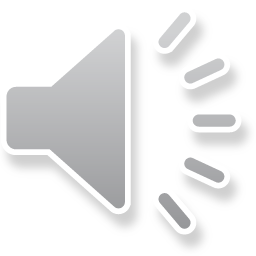 [Speaker Notes: Many students also work and then save money from their employment income to help pay for their expenses. 

During the academic year, there are part-time jobs on campus that you can apply for through our Work Study program. Be sure to check out the U of T Career and Learning Network website to view all available work study positions that may be available.]
New Undergraduate Student Orientation: Financial Fundamentals
Student Line of Credit
Alternative if government student funding is insufficient or not available
Needed: a co-signer with excellent Canadian credit history
Repayment 6-12 months after leaving full-time studies. 

Learn more:
Speak with your bank/financial institution.
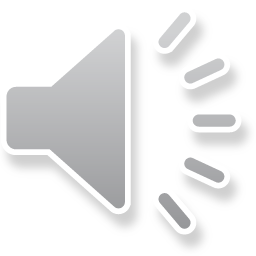 [Speaker Notes: If the government student funding that you will be receiving is not enough, you can consider applying for a student line of credit at your bank. This is a loan from your bank that you can access as you need funds.

At Canadian banks, they will require a co-signer with excellent Canadian credit history. The co-signer will be required to pay the loan if for some reason you walk away and not pay your loan yourself.]
New Undergraduate Student Orientation: Financial Fundamentals
Other Sources
External Scholarships & Bursaries
https://yconic.com
scholarshipscanada.com

National Student Loans Service Centre
canlearn.ca

Community Resources
Rotary Club, Lions Club, other associations
Charitable Organizations
Parent’s/student’s place of employment

Financial Consumer Agency of Canada
Credit Counselling Canada
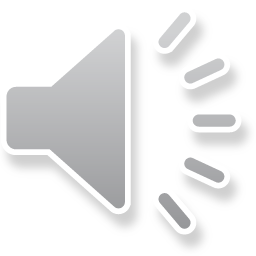 [Speaker Notes: We’ve provided other sources of potential funding on this slide.

Check out these external scholarship search engines.

Or check with your local community organization – maybe they have scholarships you can apply to?

And check out these credit counselling organizations, as they always provide good strategies for managing your money.]
New Undergraduate Student Orientation: Financial Fundamentals
Financial Aid Counselling
Advisors assist with financial management including budgeting and also provide information about Canadian and United States government assistance programs,  scholarships, grants, and  UTAPS. 

Available through both the Daniels Faculty and Enrolment Services.
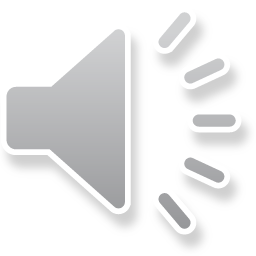 [Speaker Notes: If you need help in figuring out your budget, your expenses and your sources of funding, please let us know, we are happy to help!

Contact us at the Daniels Faculty if you have questions. If we find that we need to refer you to the central University Registrar’s office, we will let you know.]
Financial literacy
is essential 
to your overall success.
https://www.canada.ca/en/financial-consumer-agency/services/financial-basics/financial-basics-videos.html
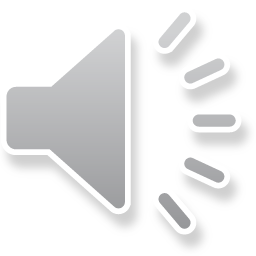 [Speaker Notes: As you start your university adventure, we encourage you to review the Financial Basics videos on this Government of Canada website. You will gain a lot of insight into how to manage your money, so that you can be successful not just at university, but later on after you graduate.]
Questions?
Office of the Registrar & Student Services 
Room 100, 1 Spadina Crescent
Toronto, ON
awards@daniels.utoronto.ca or registrar@daniels.utoronto.ca
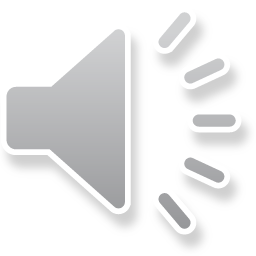 [Speaker Notes: If you have questions after viewing this slide show, please contact us either at awards@daniels.utoronto.ca or at registrar@daniels.utoronto.ca.

We’ll see you this fall!]